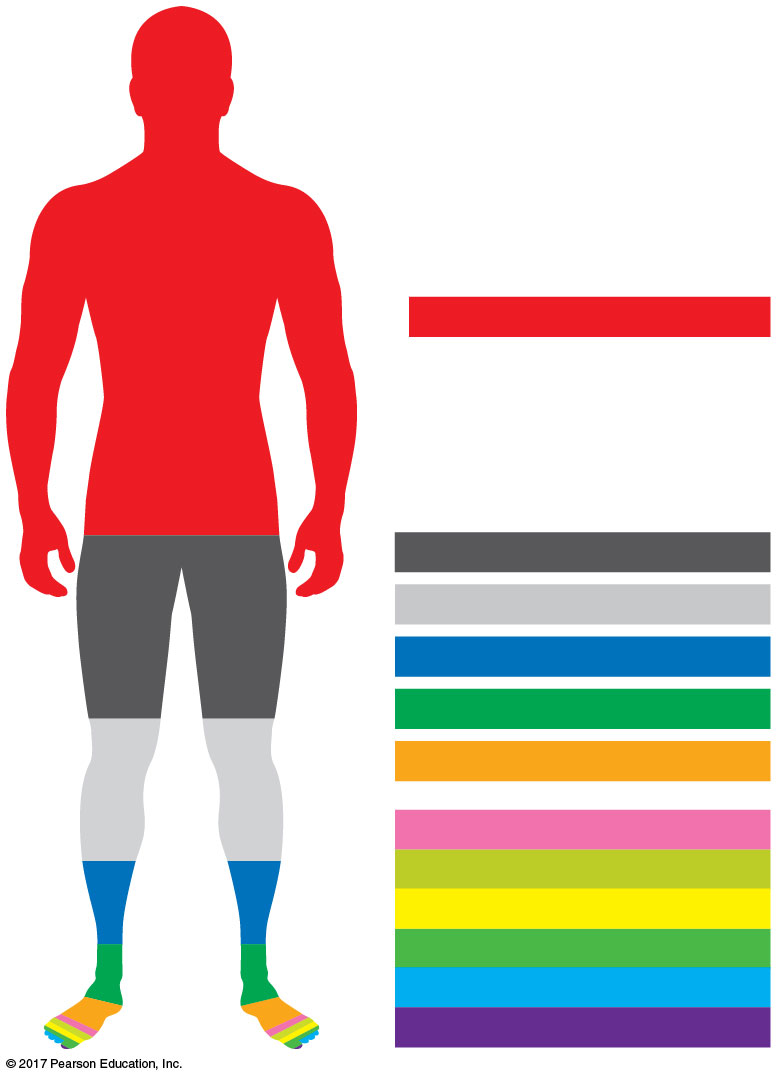 What are the main biological molecules organisms are made of?
elements
Oxygen (O): 65%
Carbon (C): 18.5%
Hydrogen (H): 9.5%
Nitrogen (N): 3.3%
Calcium (Ca): 1.5%
Phosphorus (P): 1.0%
Potassium (K): 0.4%
Sulfur (S): 0.3%
Sodium (Na): 0.2%
Chlorine (Cl): 0.2%
Magnesium (Mg): 0.1%
Trace elements: < 0.01%
[Speaker Notes: Pure elements rarely found.
Molecules they form and that are important for life]
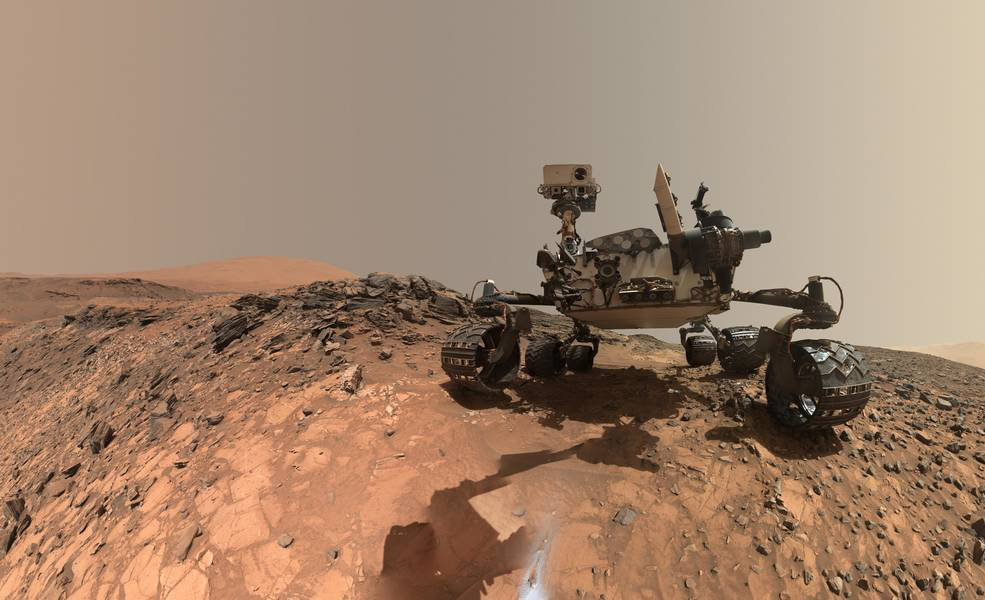 Chapter 3 
The Molecules of Cells
Organisms are made up of four main classes of biological molecules

All are carbon-based molecules =
Organic molecules
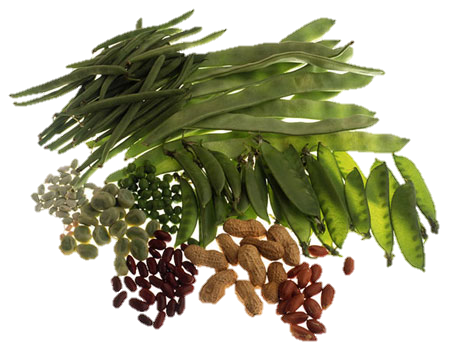 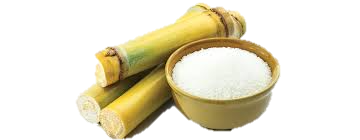 Carbohydrates
Proteins
Lipids
Nucleic Acids
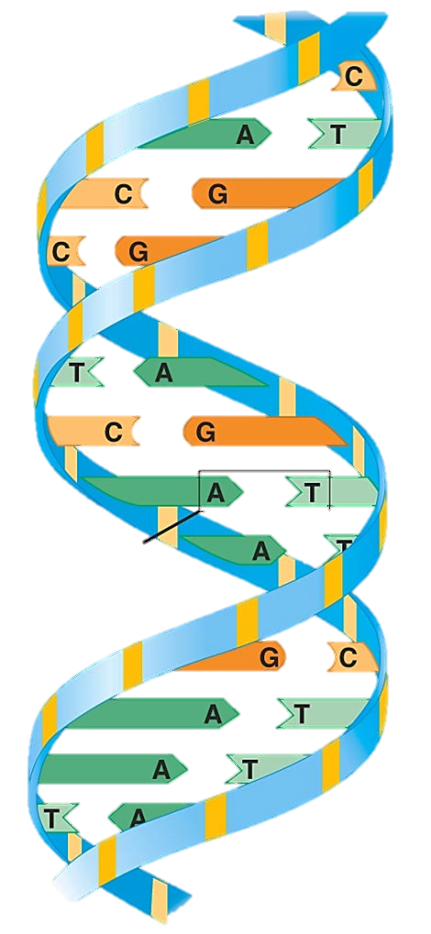 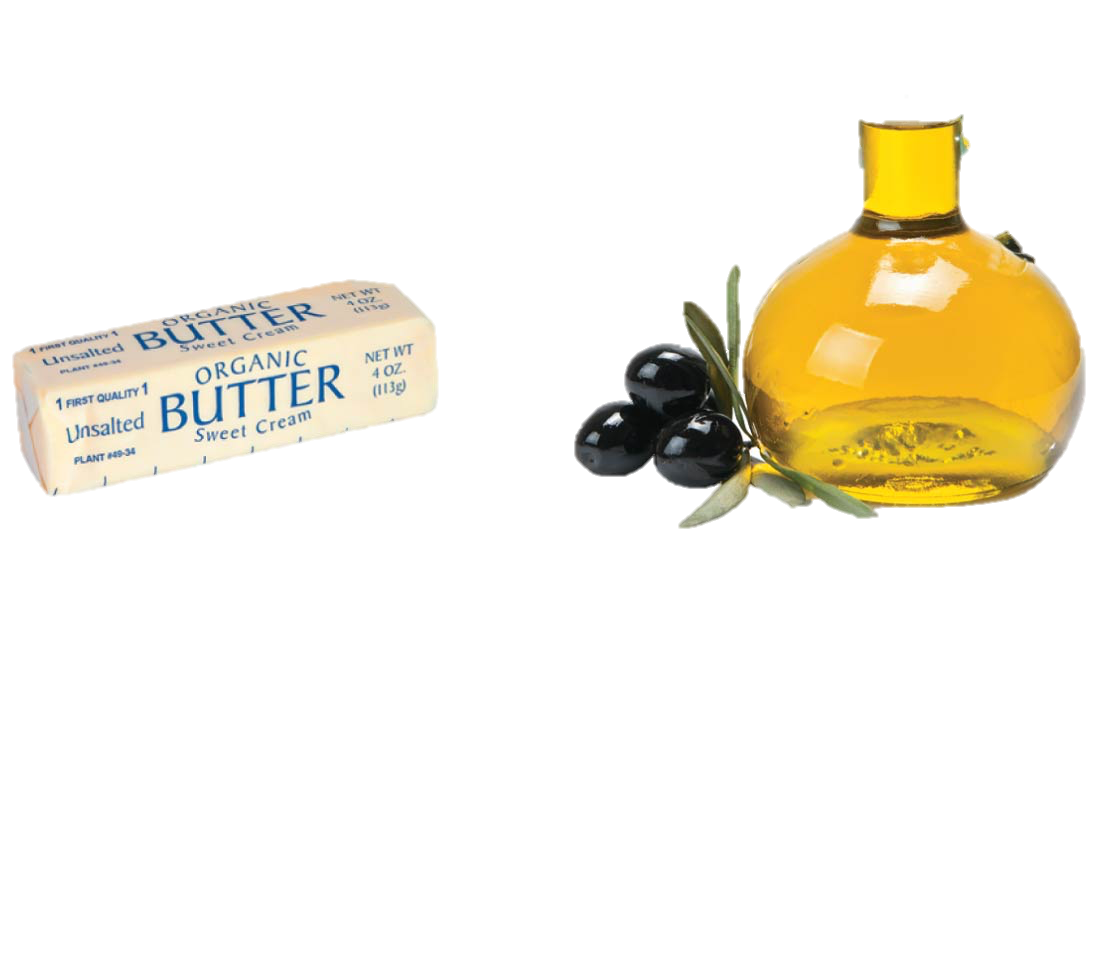 Organic molecules include carbon and hydrogen atoms.
How Many bonds is Carbon capable of making?
Life’s Molecular Diversity is Based on the Properties of Carbon
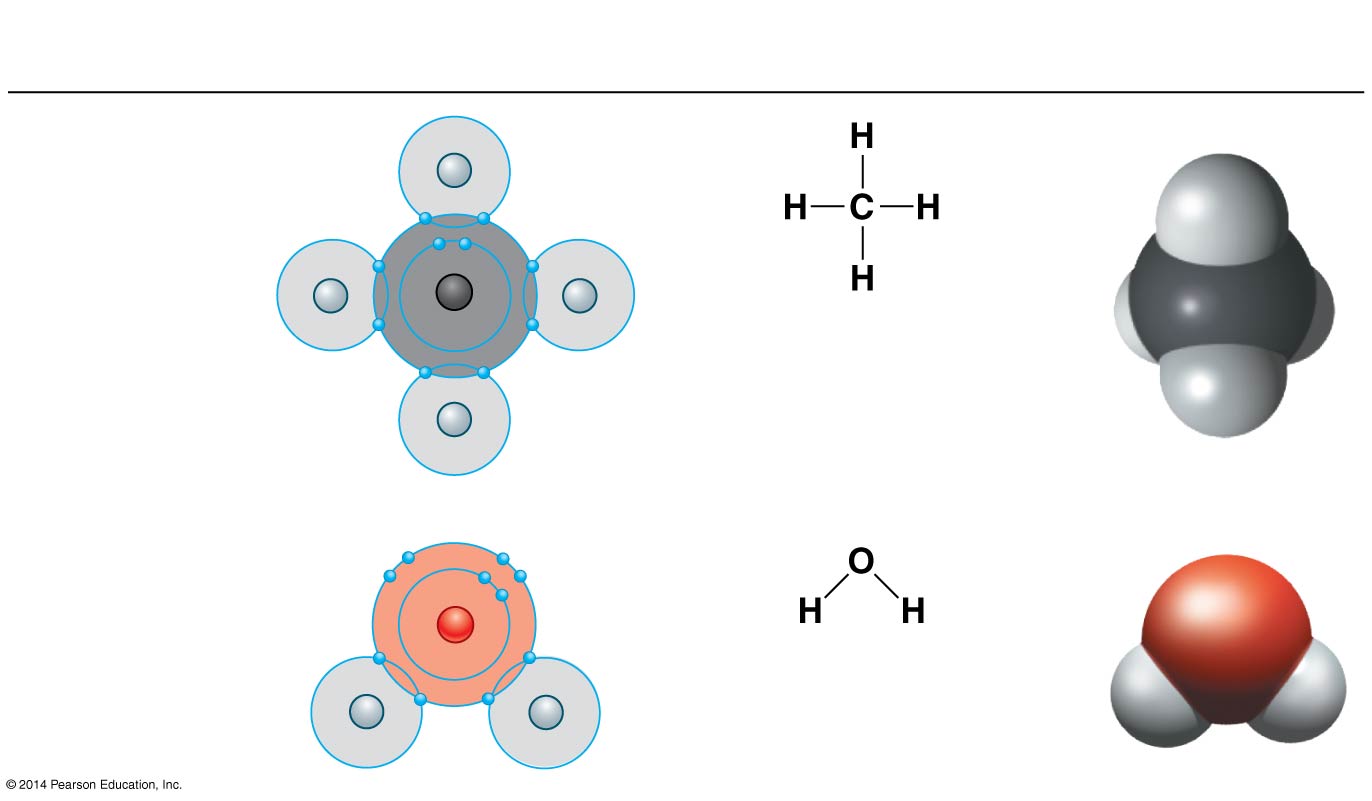 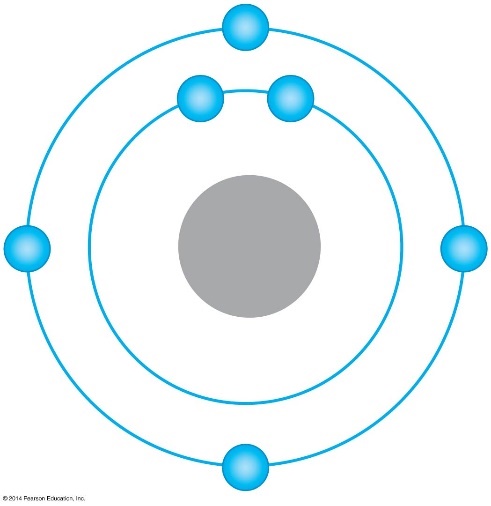 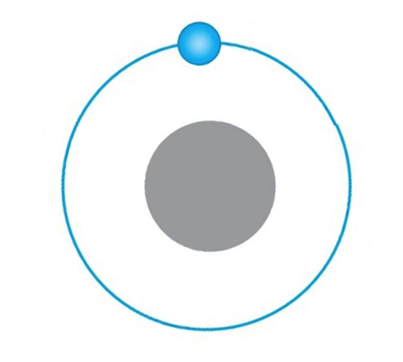 Organic molecules
Carbon’s ability to bond with four other atoms is the basis for building large and diverse organic molecules. 
A series of covalently bonded carbons forms the carbon skeleton of the molecule.
Hydrocarbons
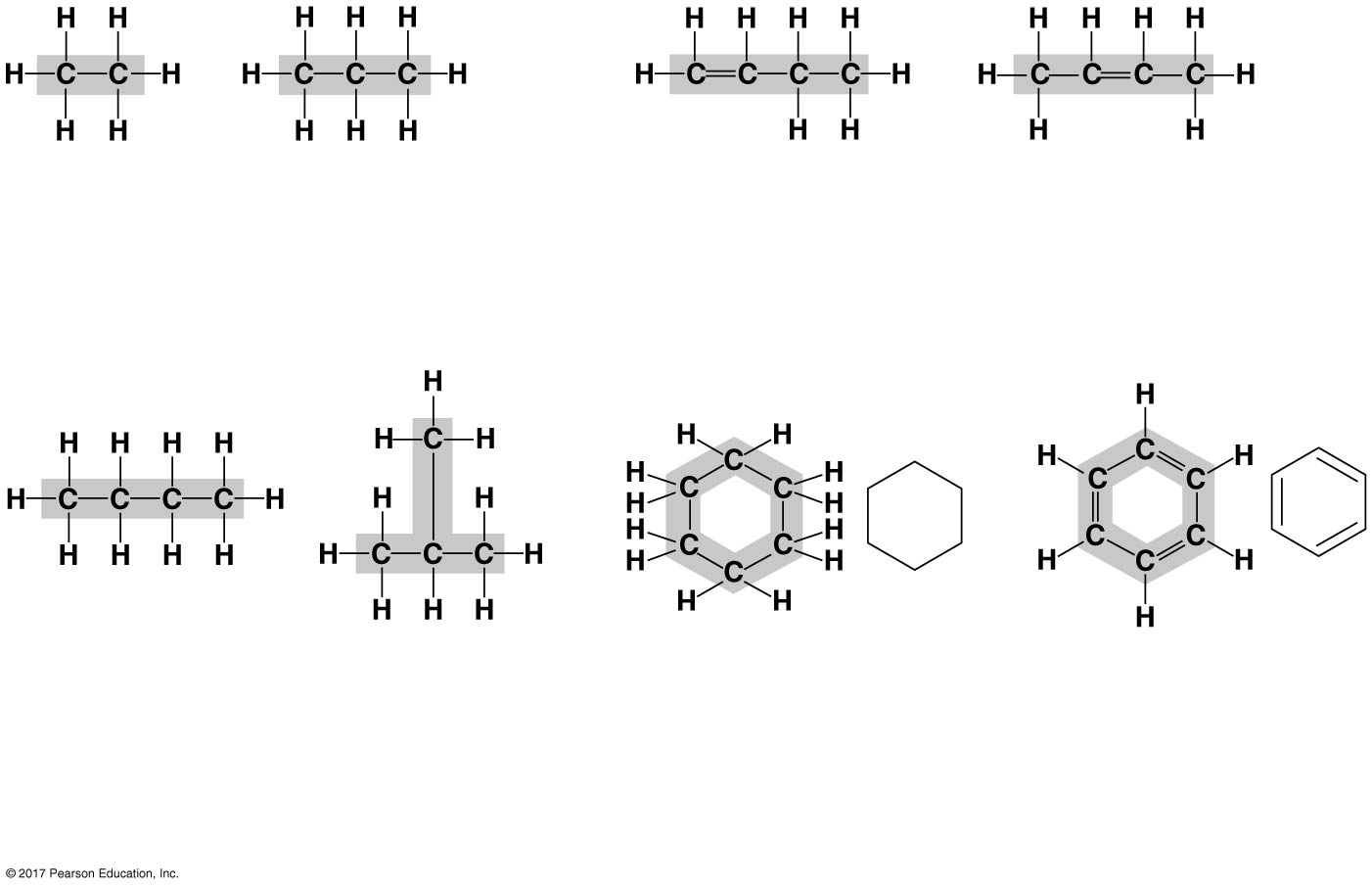 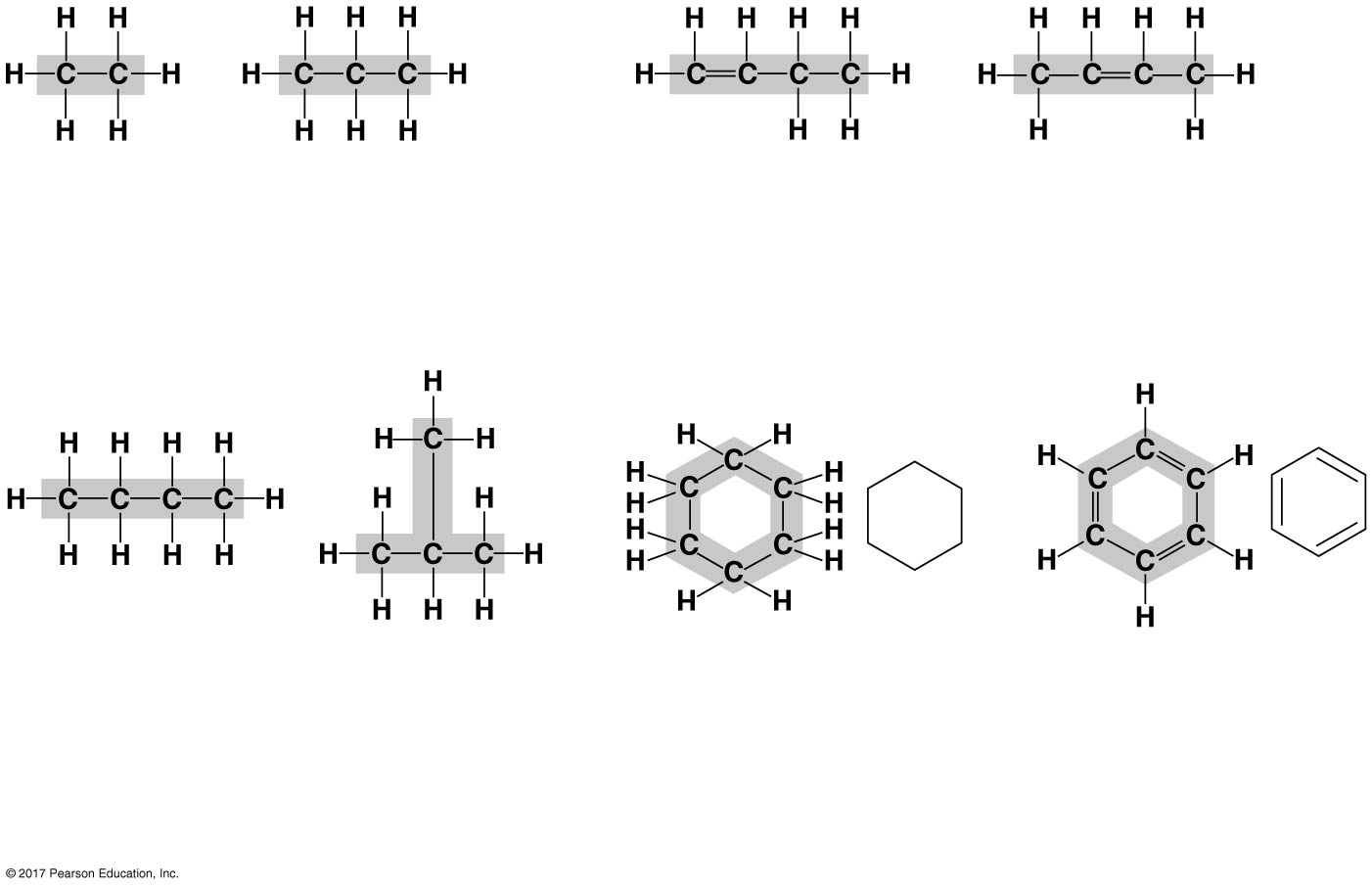 Molecules of life contain carbon skeleton, hydrogen atoms and additional groups
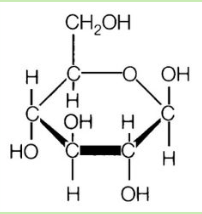 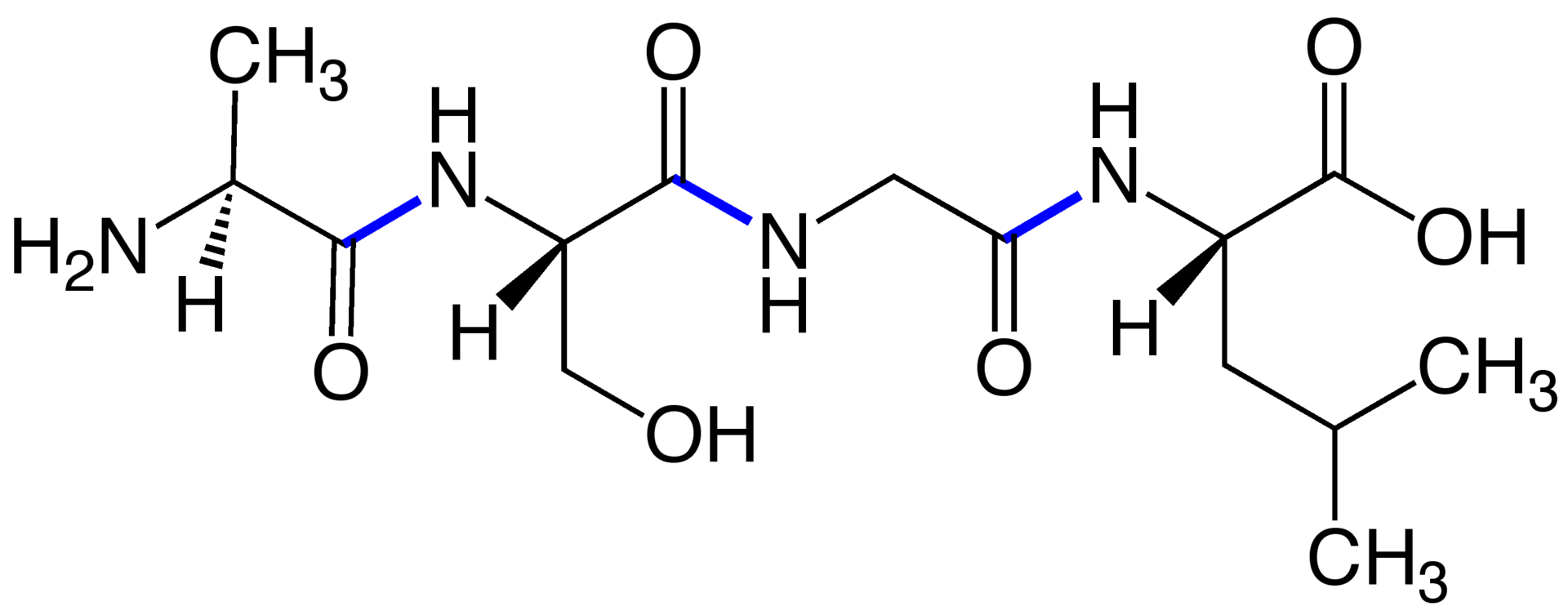 Choose all organic molecules from the following list:
CH4
C6H12O6
PO43-
C8H10N4O2
CN-
N2H4
[Speaker Notes: In order: methane, glucose/fructose, phosphate, caffeine, cyanide ion, hydrazine]
Major Biological Macromolecules
Carbon-based molecules
Generally, made of similar units bonded together.
Monomer                                 Polymer
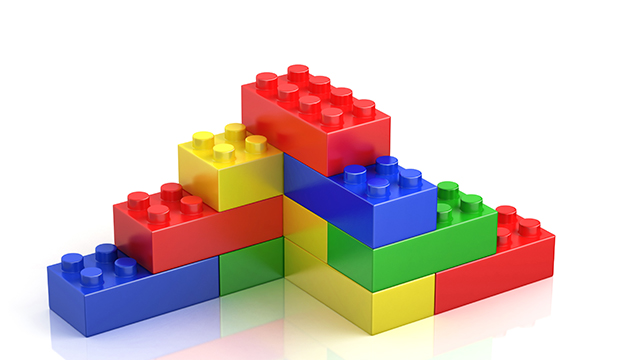 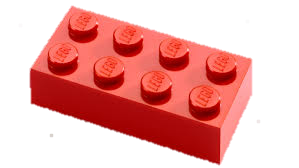 de = removal, hydro =  water
Cells often build up & break down polymers using water Dehydration Synthesis
4
2
3
1
1
4
2
3
[Speaker Notes: M

This is short polymer. Attaching another mono occurs through the removal of water molec. Dehyd.]
de = removal, hydro =  water
Cells often build up & break down polymers using water Dehydration Synthesis
4
2
3
1
1
4
2
3
Hydrolysis
Cells often build up & break down polymers using water
lysis = breakdown
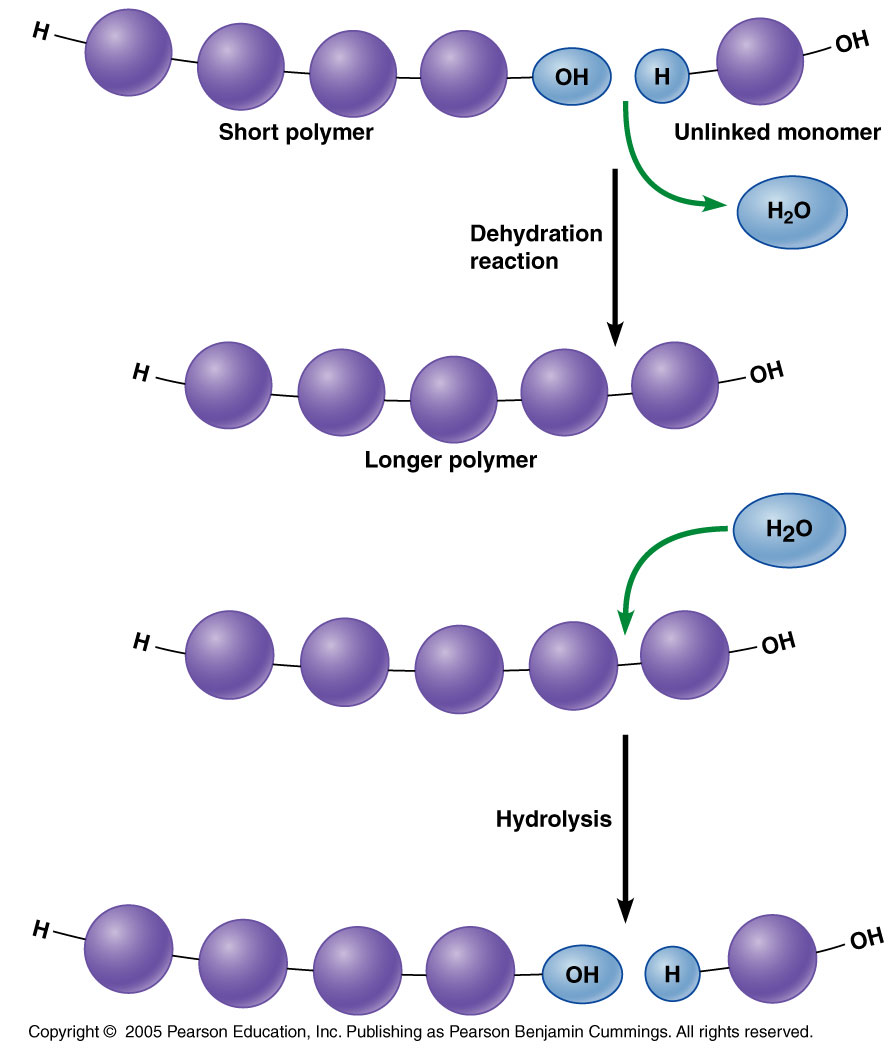 dehydration
Anabolism







Catabolism
Cells often build up & break down polymers using water
hydrolysis
Which of the following statements about dehydration reactions is false?

One monomer loses a hydrogen atom, and the other loses a hydroxyl group.
H2O is formed as the monomers are joined.
Covalent bonds are formed between the monomers.
Animal digestive systems utilize this process to break down food.
Which of the following statements about dehydration reactions is false?

One monomer loses a hydrogen atom, and the other loses a hydroxyl group.
H2O is formed as the monomers are joined.
Covalent bonds are formed between the monomers.
Animal digestive systems utilize this process to break down food.
Major Biological Molecules
Carbohydrates
Proteins
Lipids
Nucleic acids (DNA & RNA)


Structure and function
Carbohydrates
Structure
Monomer: Monosaccharide
Polymer: Polysaccharide
Function
Energy storage, 
Plant cell structure
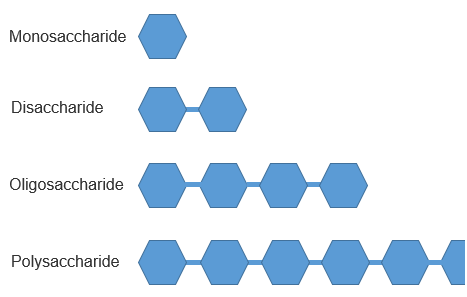 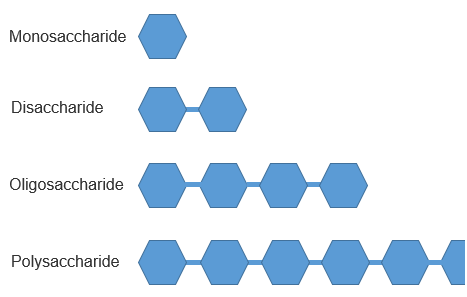 [Speaker Notes: P]
Carbohydrates
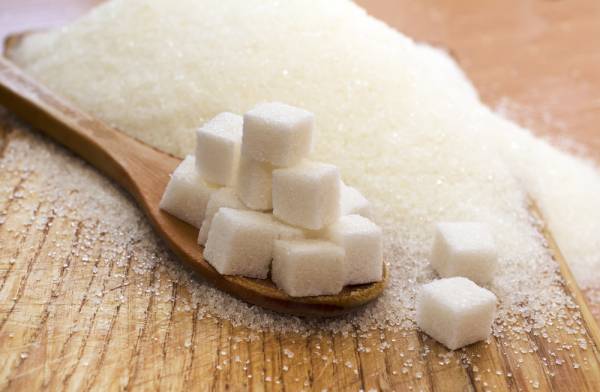 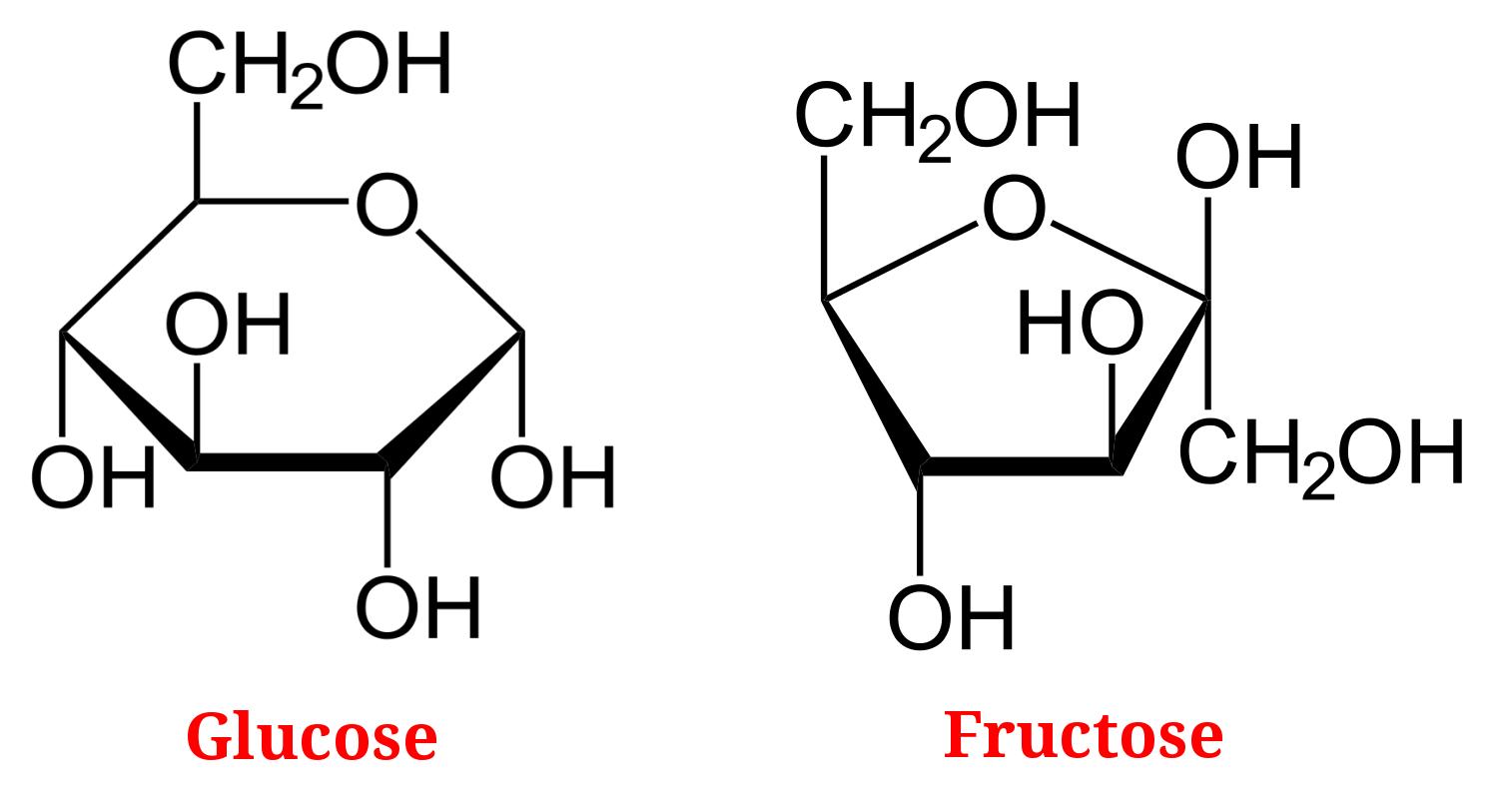 Sucrose
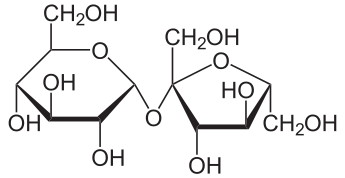 Disaccharide
Carbohydrates: Monosaccharides and Disaccharides
Monosaccharaides 
Honey: glucose and fructose
Blood sugar: glucose
Fruit sugar: fructose
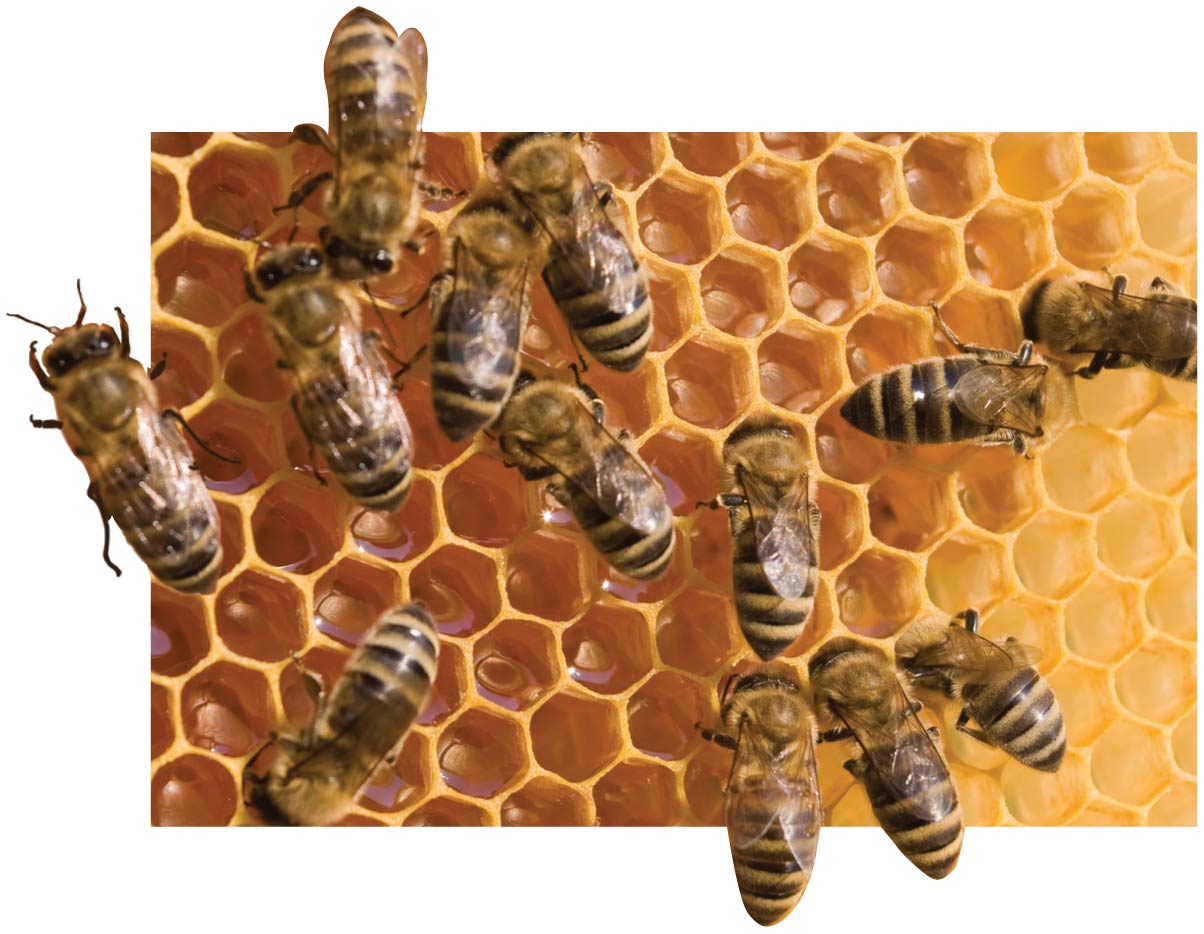 Disaccharides
Barley Sugar: Maltose (glucose+glucose)
Table sugar: sucrose (glucose+fructose)
Milk Sugar: Lactose (glucose+galactose)
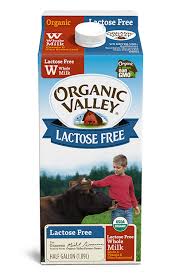 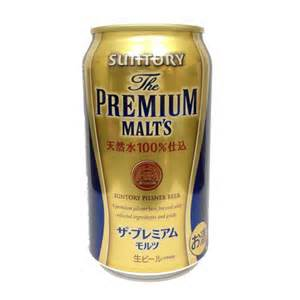 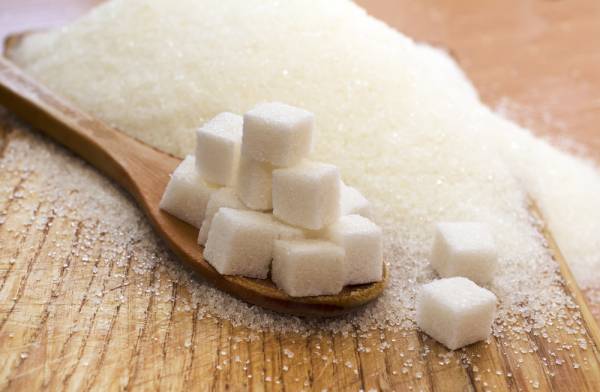 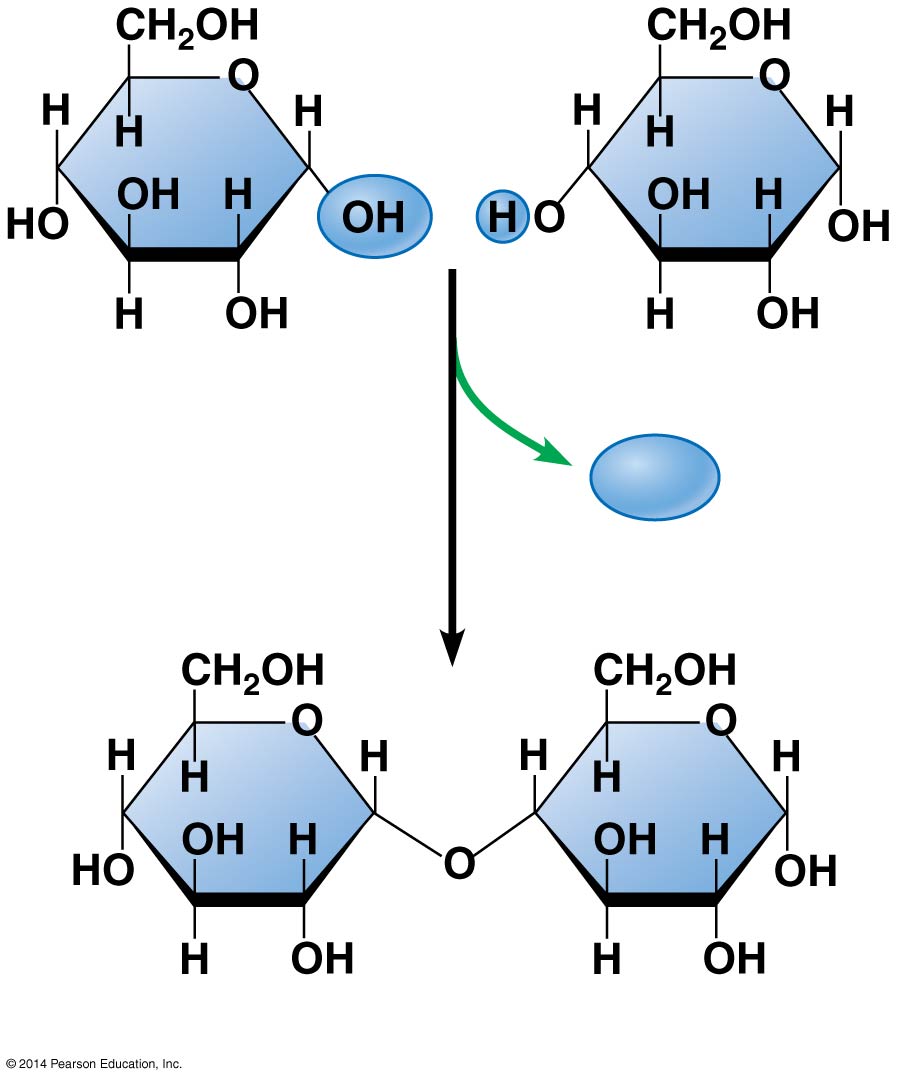 Glucose
Glucose
H2O
Maltose
[Speaker Notes: Figure 3.5-2 Disaccharide formation by a dehydration reaction (step 2)]
Carbohydrates: Polysaccharides
Starch and Glycogen
Large Polysaccharides of glucose monomers
Function: Longer term energy storage
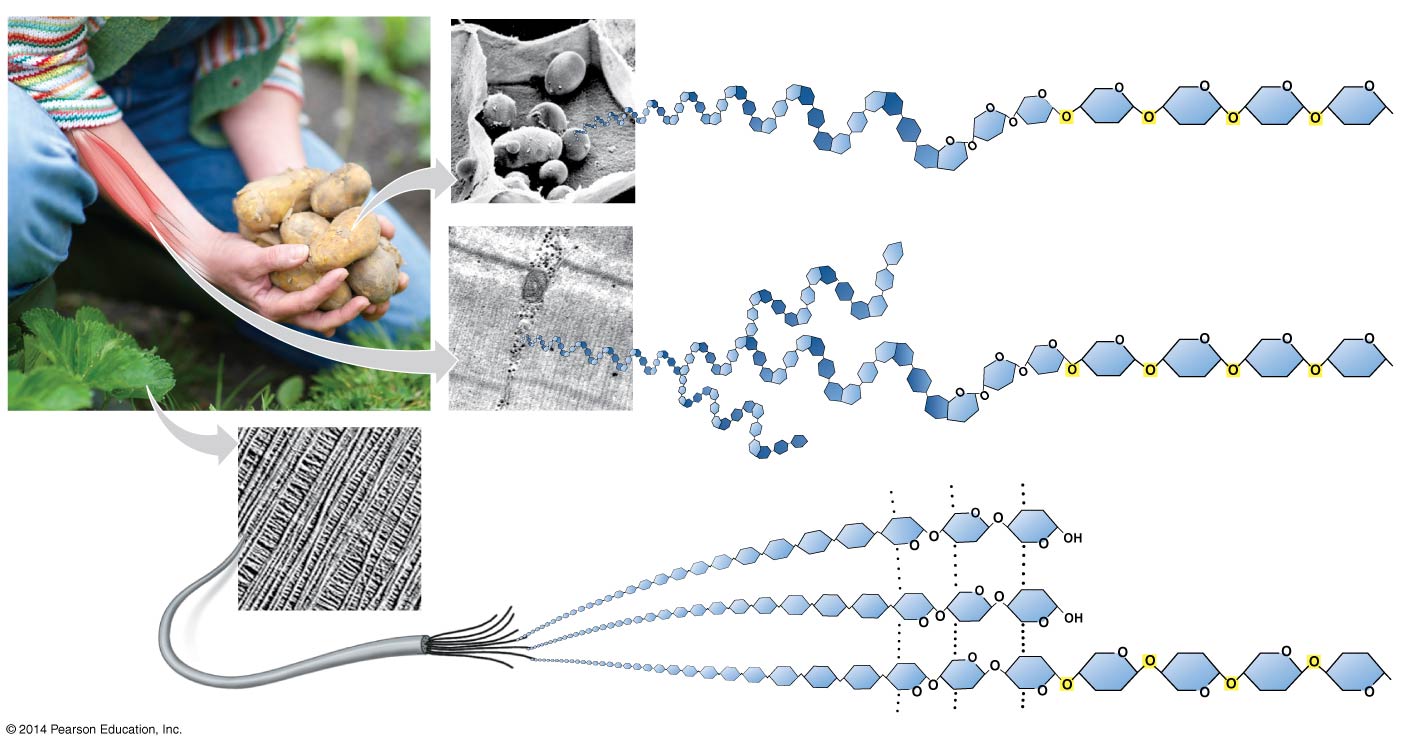 Carbohydrates :Polysaccharides
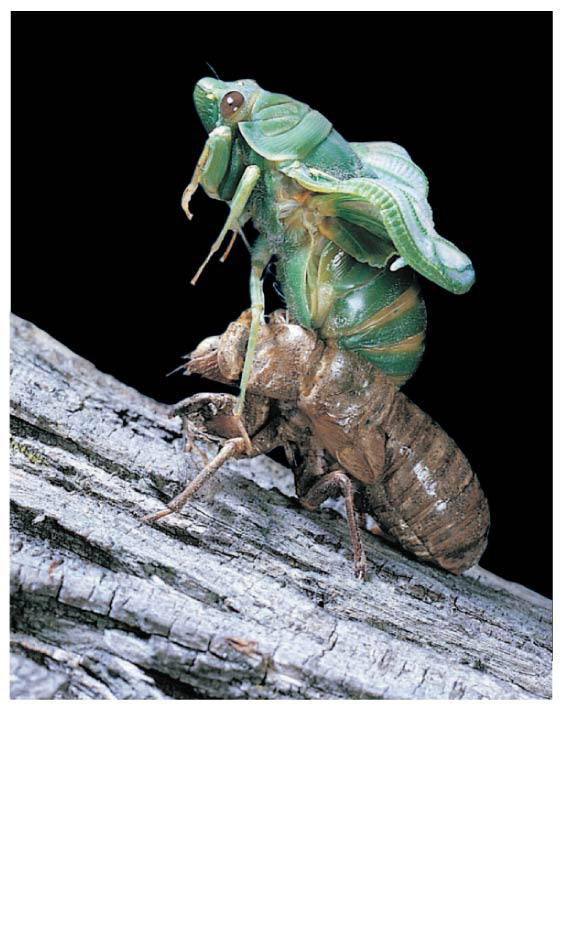 Cellulose and Chitin
Large Polysaccharides
Function: Structural
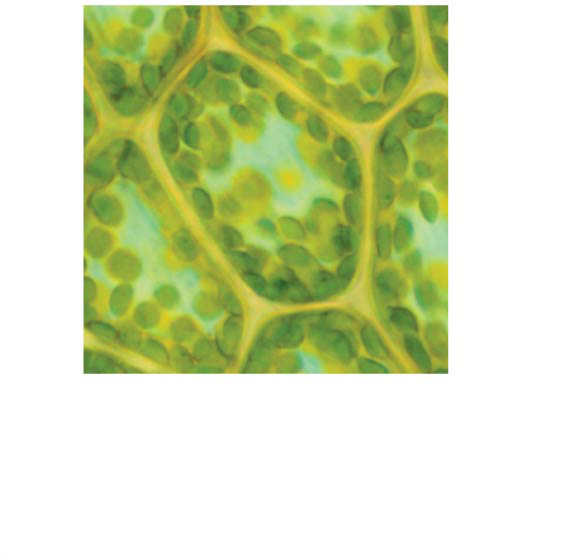 Cell
wall
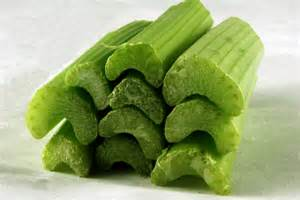 Chitin, embedded in
proteins, forms the
exoskeleton of
arthropods.
Plant cell,
surrounded
by cell wall
10 µm
Major Biological Molecules
Carbohydrates
Proteins
Lipids
Nucleic acids (DNA & RNA)


Structure and function
Proteins
Structure
 Monomer: Amino Acid
 Polymer: peptide, polypeptide / protein
Function
  Many!
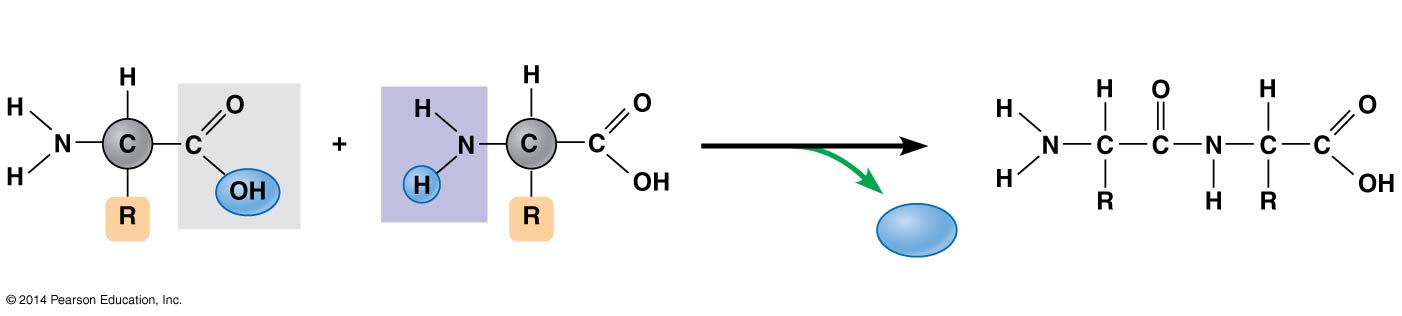 polymers
monomers
Proteins have a wide range of functions and structures
Proteins are involved in nearly every dynamic function in organisms’ body and are very diverse.
Proteins function as:
Enzymes.
Transport proteins embedded in cell membranes.
Defensive proteins, such as antibodies.
Signal proteins such as hormones.
receptor proteins.
contractile proteins found within muscle cells.
structural proteins such as Keratin in hair and nails.
storage proteins.
[Speaker Notes: Student Misconceptions and Concerns
The functional significance of protein shape is an abstract molecular example of form and function relationships, which might be new to some students. The binding of an enzyme to its substrate is a type of molecular handshake, which permits specific interactions. To help students think about form and function relationships, share some concrete analogies in their lives—perhaps flathead and Phillips screwdrivers that match the proper type of screws or the fit of a hand into a glove. (3.12)
Teaching Tips
Most cooking results in changes in the texture and color of food. The brown color of a cooked steak is the product of the denaturation of proteins. Fixatives such as formalin also denature proteins and cause color changes. Students who have dissected vertebrates will realize that the brown color of the muscles makes it look as if the animal has been cooked. (3.12)
Active Lecture Tips
See the Activity “Reviewing Macromolecules” on the Instructor Exchange. Visit the Instructor Exchange in the MasteringBiology instructor resource area for a description of this activity. (3.12–3.14)]
Proteins are composed of differing arrangements of amino acid monomers
There are 20 different amino acids. Each with unique properties
They differ only in the R group
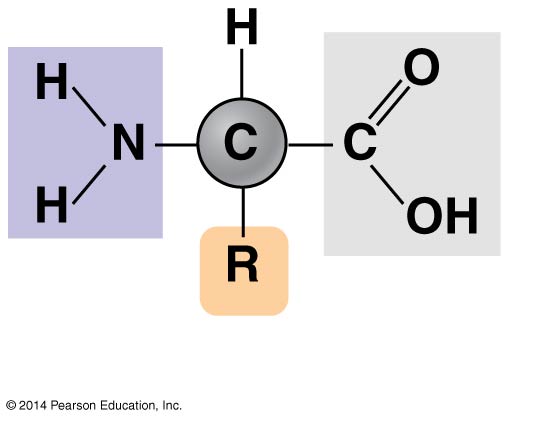 Carboxyl
group
Amino
group
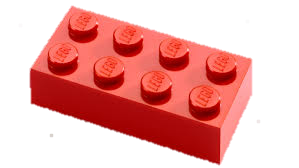 Examples of amino acids with hydrophobic and hydrophilic R groups
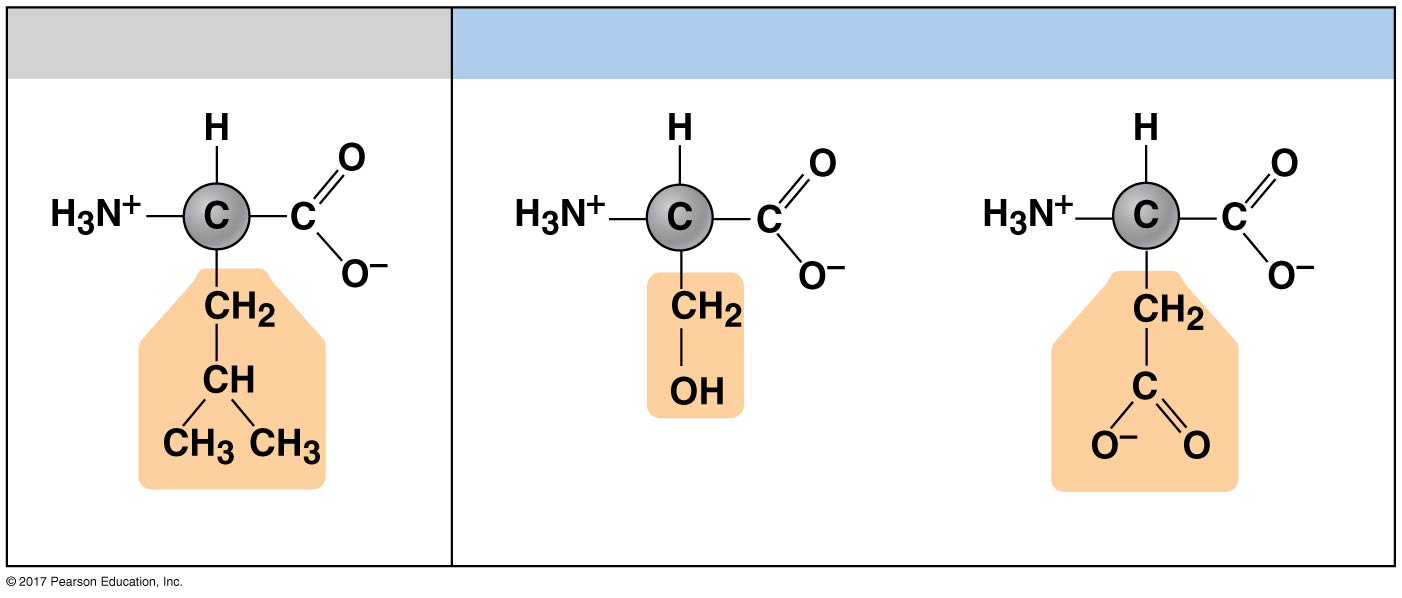 Nonpolar / hydrophobic
Polar / hydrophilic
Leucine (Leu)
Serine (Ser)
© 2018 Pearson Education, Inc.
[Speaker Notes: Figure 3.13b Examples of amino acids with hydrophobic and hydrophilic R groups]
Amino acids
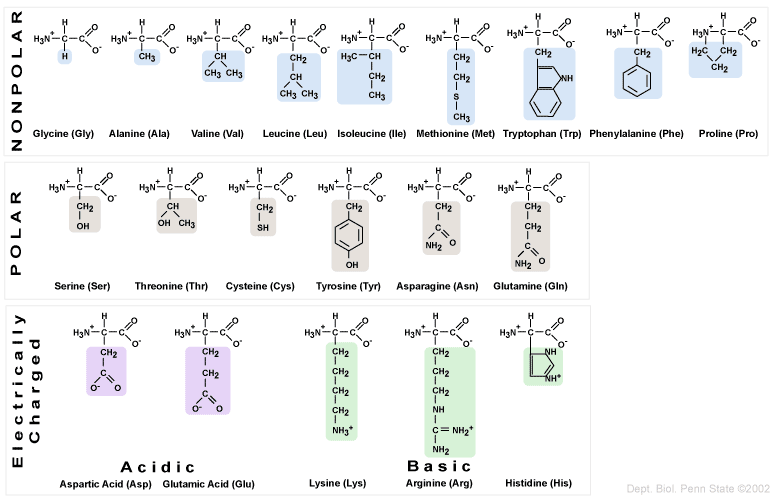 Hydrophilic /       hydrophobic/
20 different amino acids.

Differ in the “R” group = 
each has unique properties.
Proteins
Monomer: Amino Acid                 Polymer: Polypeptide
Peptide bond
(Covalent bond)
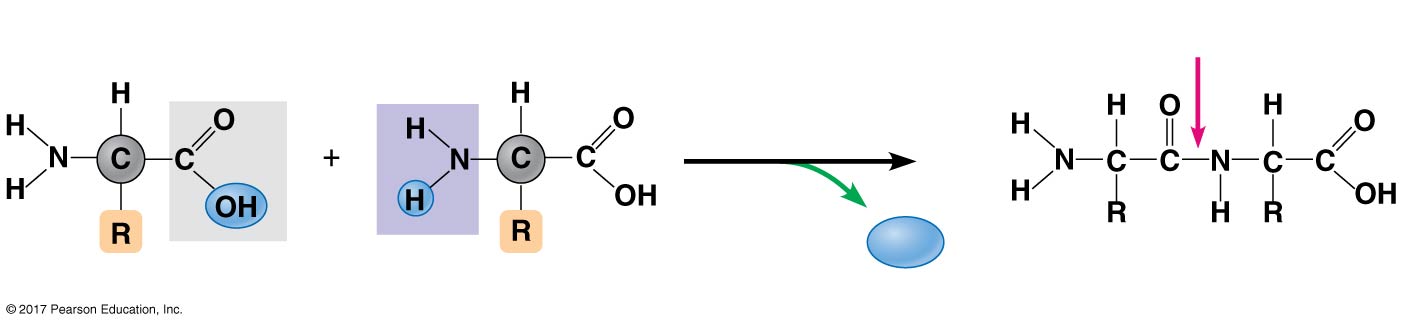 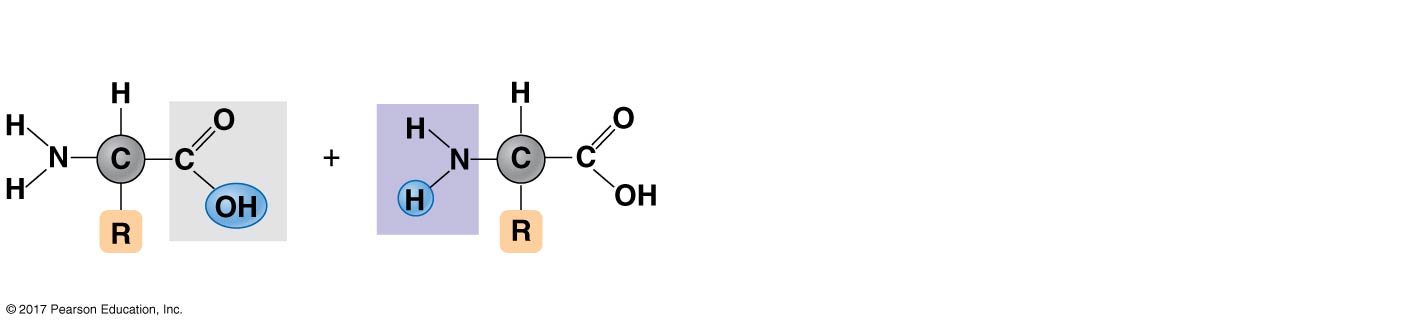 Amino
group
Carboxyl
group
Dehydration
reaction
H2O
Peptide
Amino acid
Amino acid
Hydrolysis
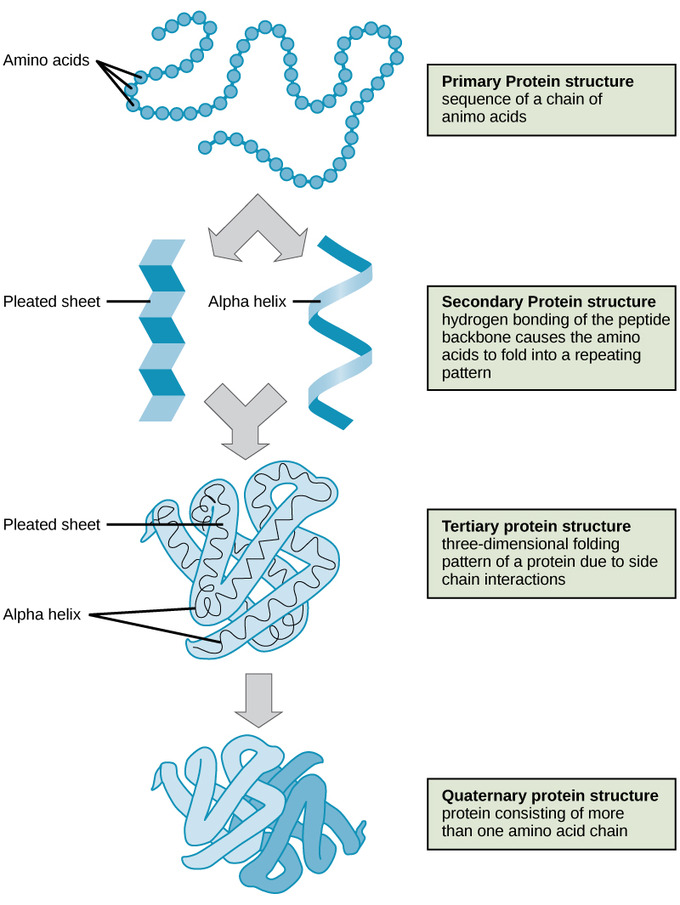 A protein can have four levels of structure
Protein Denaturation
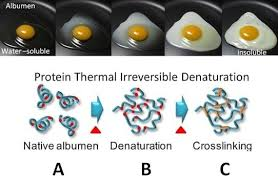 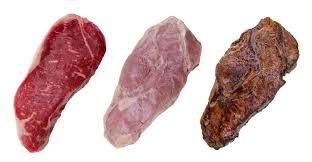 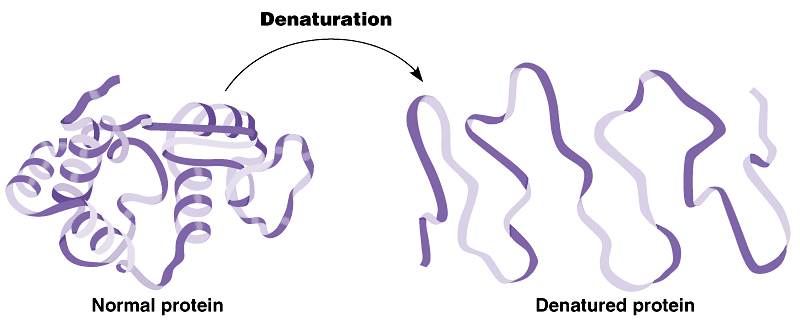 Protein structure is altered due to exposure to certain chemicals or physical factors (e.g. heat, acid, salt), causing the protein to become biologically inactive.
[Speaker Notes: Boiling of egg. Makes protein  soild, white and opaque. Huntingtons disease,  Parkinsons disease, alzheimers disease.
http://highered.mheducation.com/sites/0072943696/student_view0/chapter2/animation__protein_denaturation.html]
0
The key to a protein’s function is its shape. The shape can be altered (or denatured) under unfavorable conditions. By heating a protein such as that found in egg whites, the protein’s shape changes. What best describes why this happens?

Peptide bonds undergo a series of dehydration reactions.
Peptide bonds undergo a series of hydrolysis reactions.
Peptide bonds undergo a series of hydrolysis reactions.
Covalent bonds break down, altering the primary shape
0
The key to a protein’s function is its shape. The shape can be altered (or denatured) under unfavorable conditions. By heating a protein such as that found in egg whites, the protein’s shape changes. What best describes why this happens?

Peptide bonds undergo a series of dehydration reactions.
Peptide bonds undergo a series of hydrolysis reactions.
Peptide bonds undergo a series of hydrolysis reactions.
Covalent bonds break down, altering the primary shape
Major Biological Molecules
Carbohydrates
Proteins
Lipids
Nucleic acids (DNA & RNA)


Structure and function
Lipids
Structure
Monomer: No true monomers
Polymer: No true polymers
Hydrophobic - not soluble in water because of large amounts of non-polar bonds. 
May include different subunits
A very diverse group
Function
Fats & oils – long term energy storagePhospholipids - structureSteroids – structure & communication
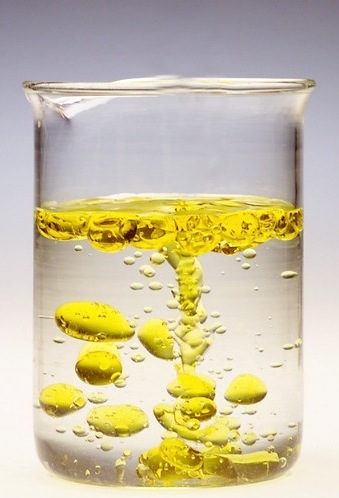 Lipids
Steroids
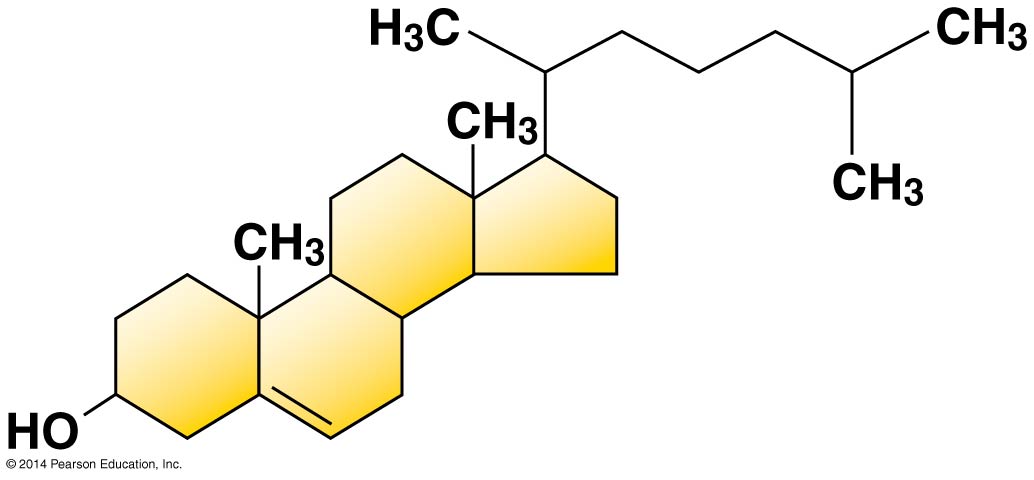 Fats and Oils 
(also called Triglycerides)
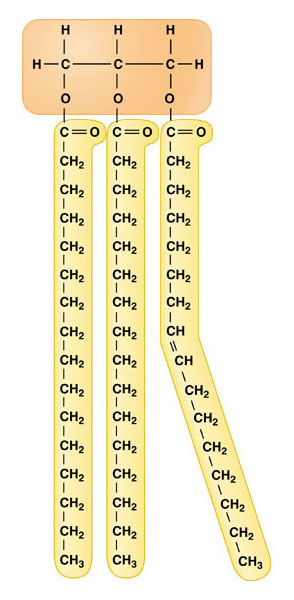 Phospholipids
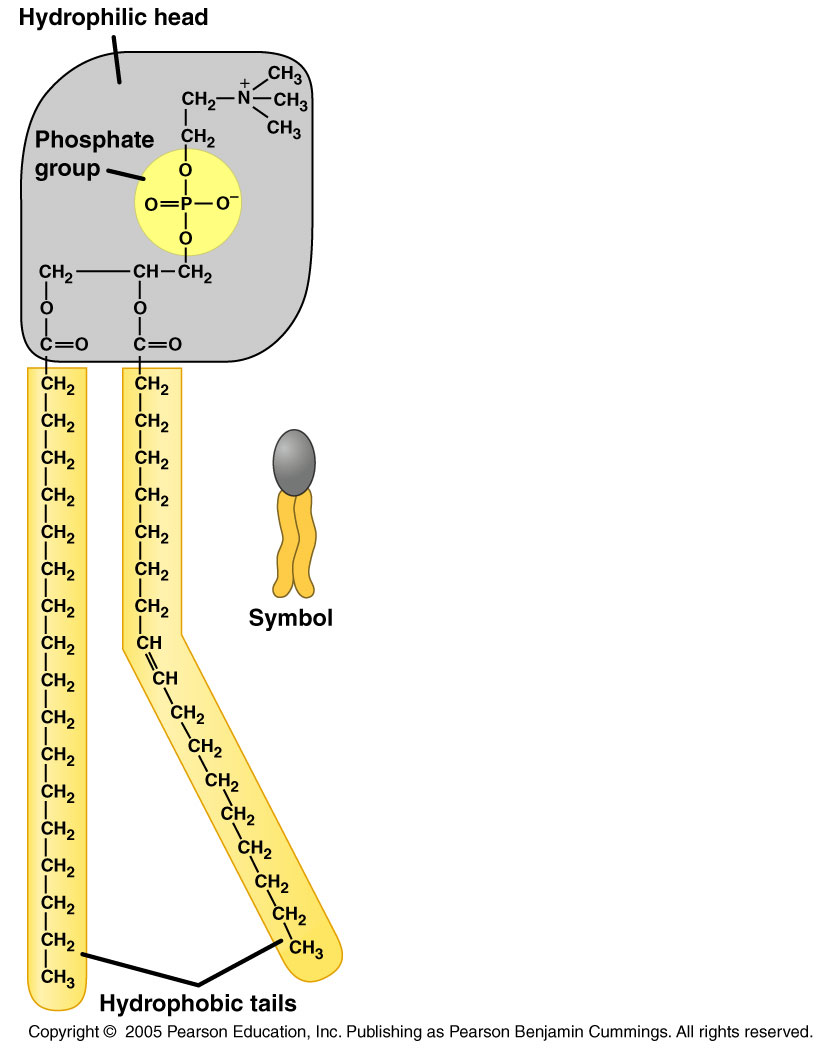 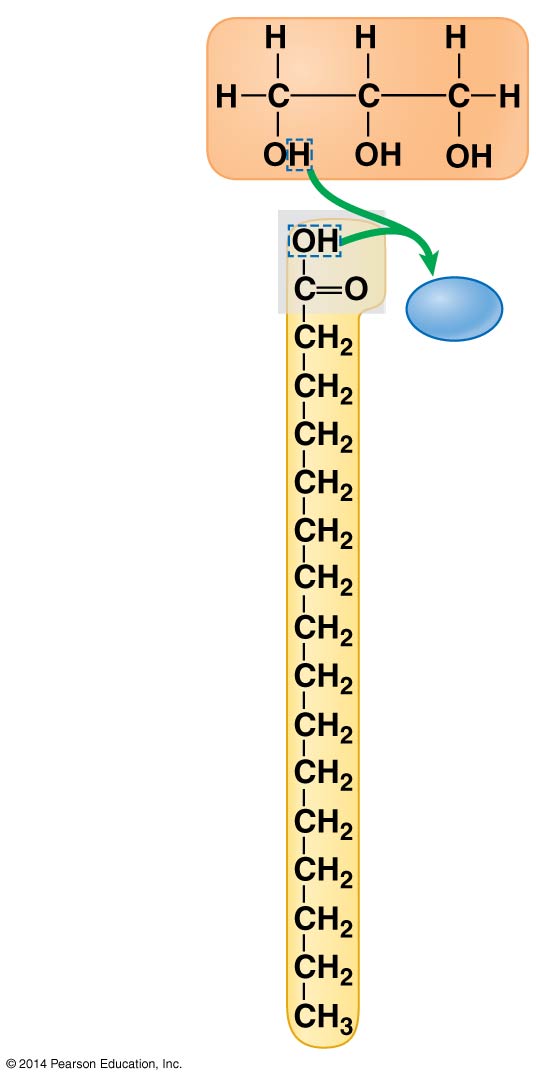 Lipids
Glycerol
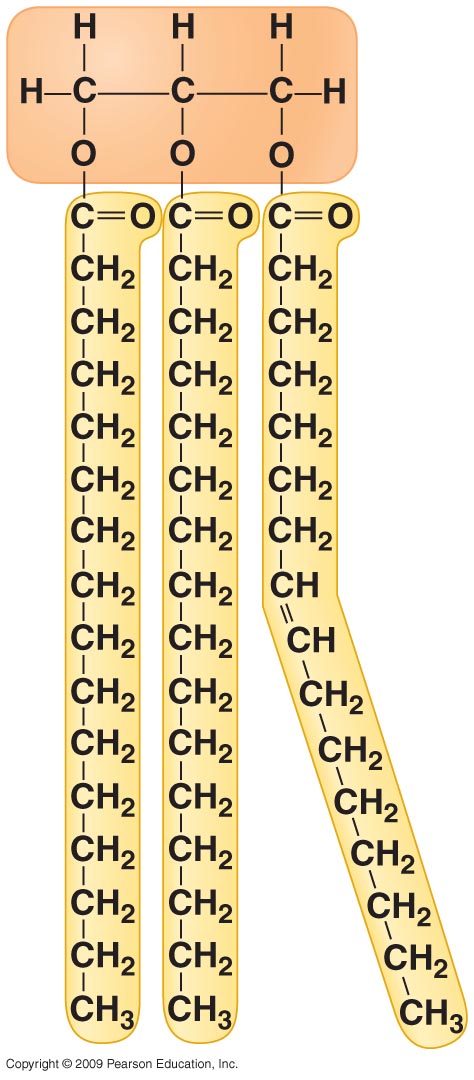 Fats and oils
Glycerol and three fatty acids = Triglyceride
H2O
Fatty acid
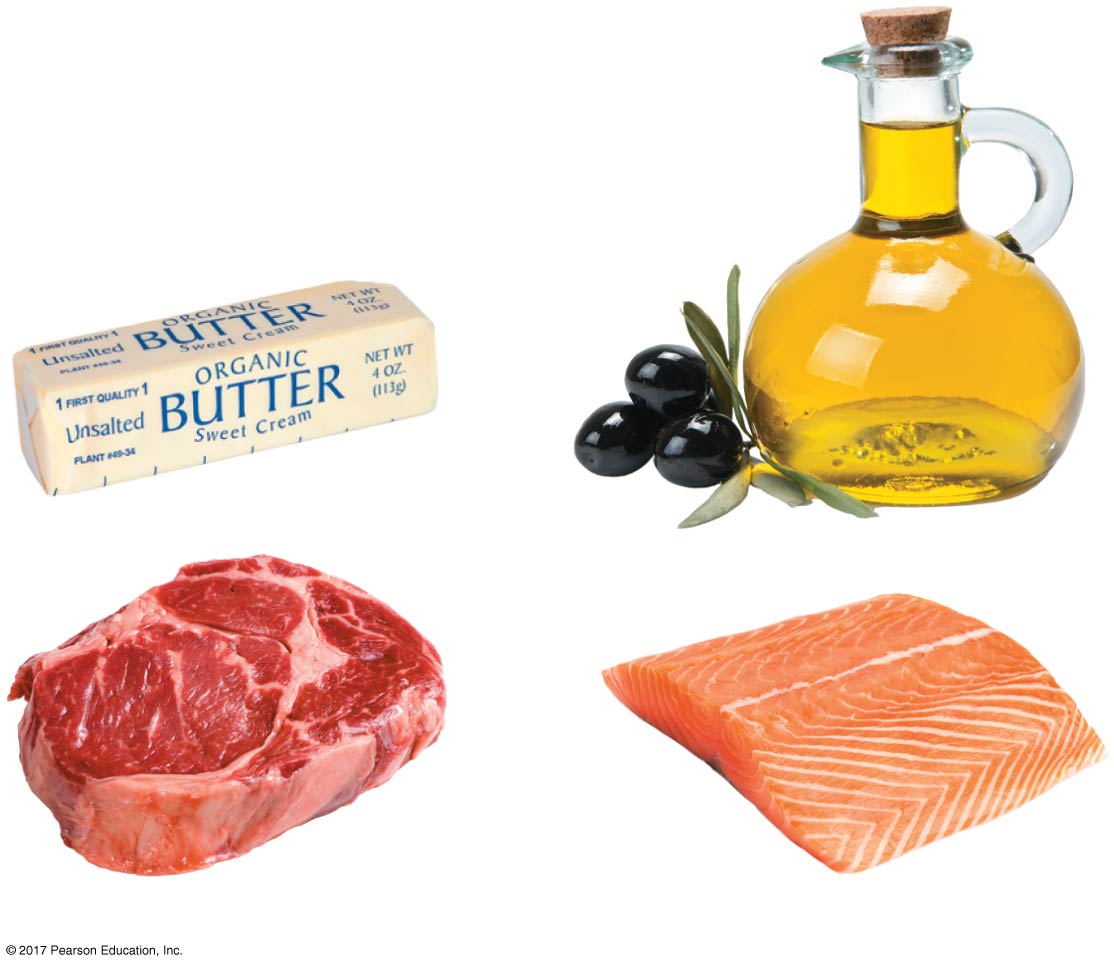 Lipids
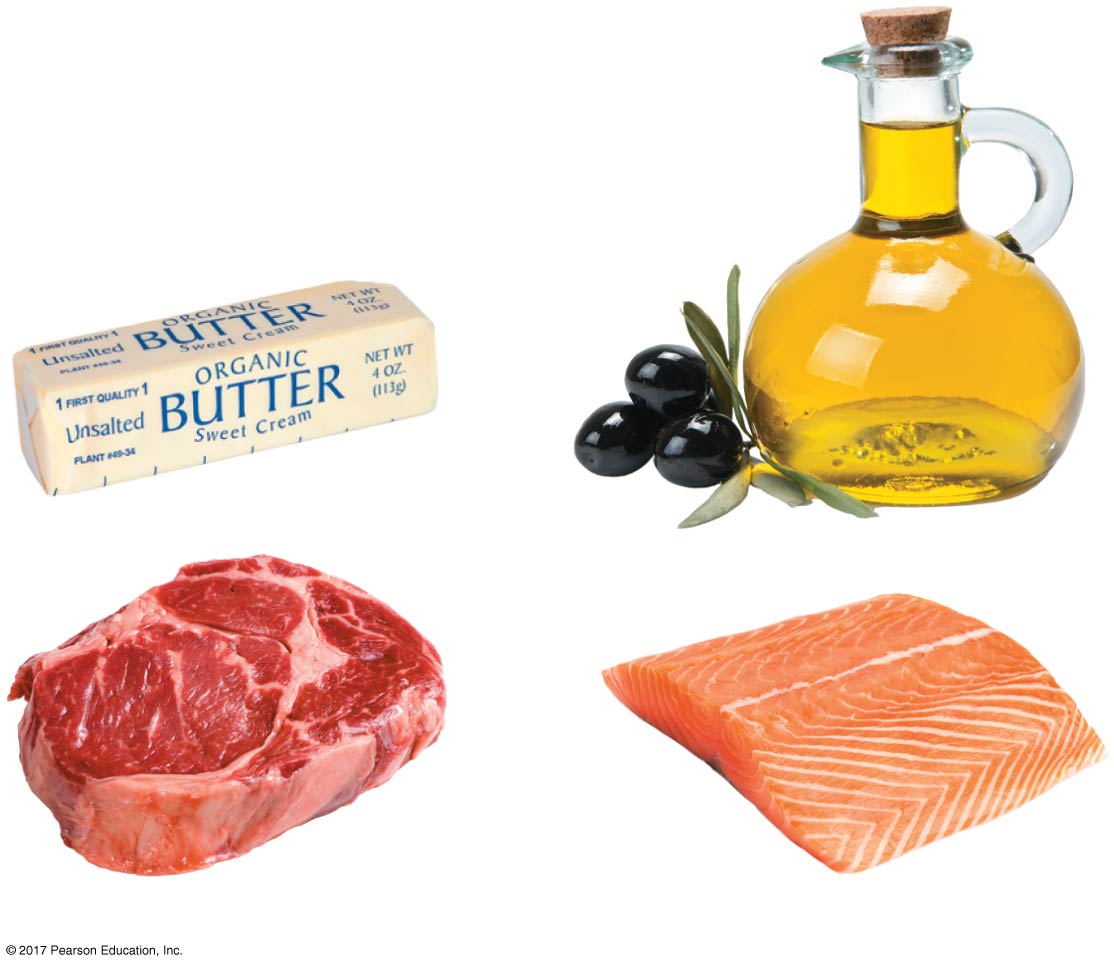 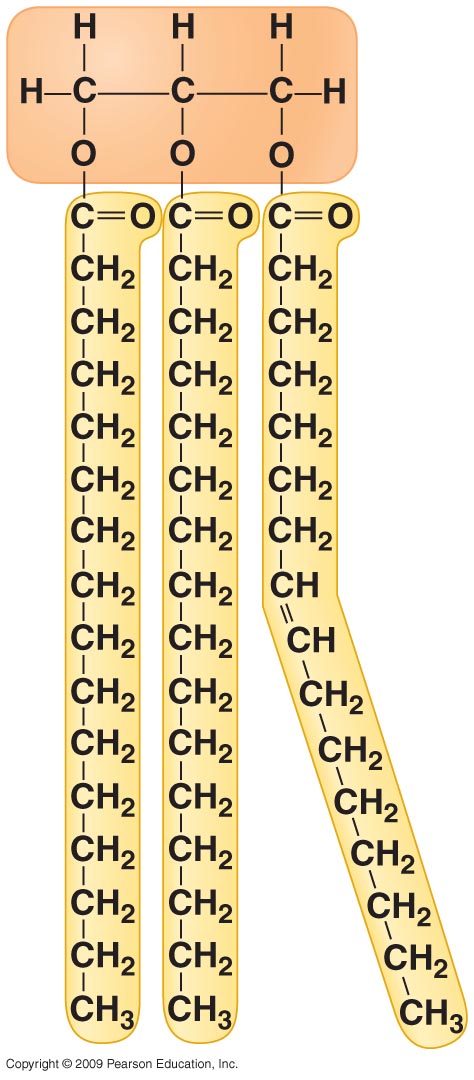 Fats and oils
Unsaturated fats
Saturated fats
Lipids
Phospholipids
major component of all cell membranes
Will be discussed in details in Chapter 5
Lipids
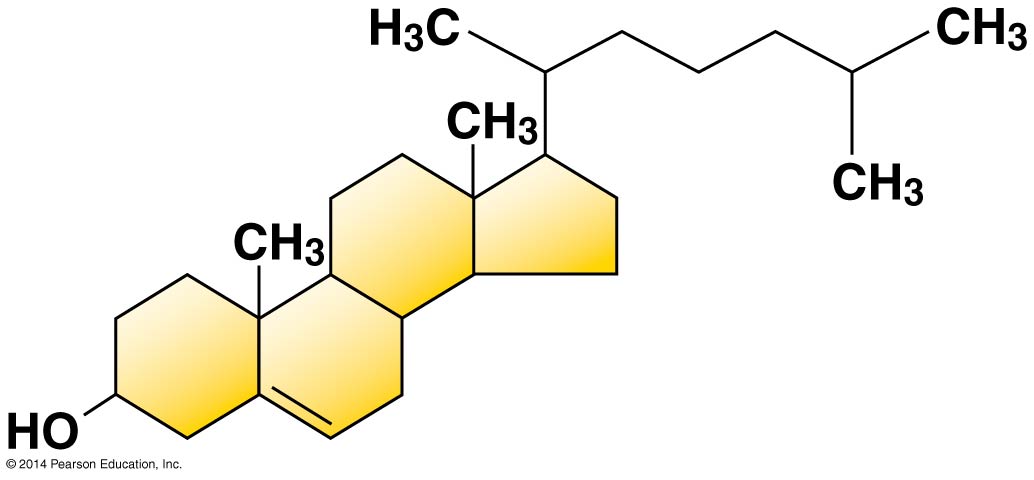 Steroids: 
Lipids in which the carbon skeleton contains four fused rings.
Cholesterol: 
the starting molecule for all steroids (e.g. sex hormones).
A common component in animal cell membranes.
Cholesterol
Which of the following statements regarding fats/triglyceride molecules is false?


Triglycerides consist of three fatty acids attached to a glycerol molecule.
Triglycerides play a role in energy storage.
Their fatty acids can be either saturated or unsaturated.
Triglycerides are hydrophilic.
Which of the following statements regarding fats/triglyceride molecules is false?


Triglycerides consist of three fatty acids attached to a glycerol molecule.
Triglycerides play a role in energy storage.
Their fatty acids can be either saturated or unsaturated.
Triglycerides are hydrophilic.
Major Biological Molecules
Carbohydrates
Proteins
Lipids
Nucleic acids (DNA & RNA)


Structure and function
Nucleotides
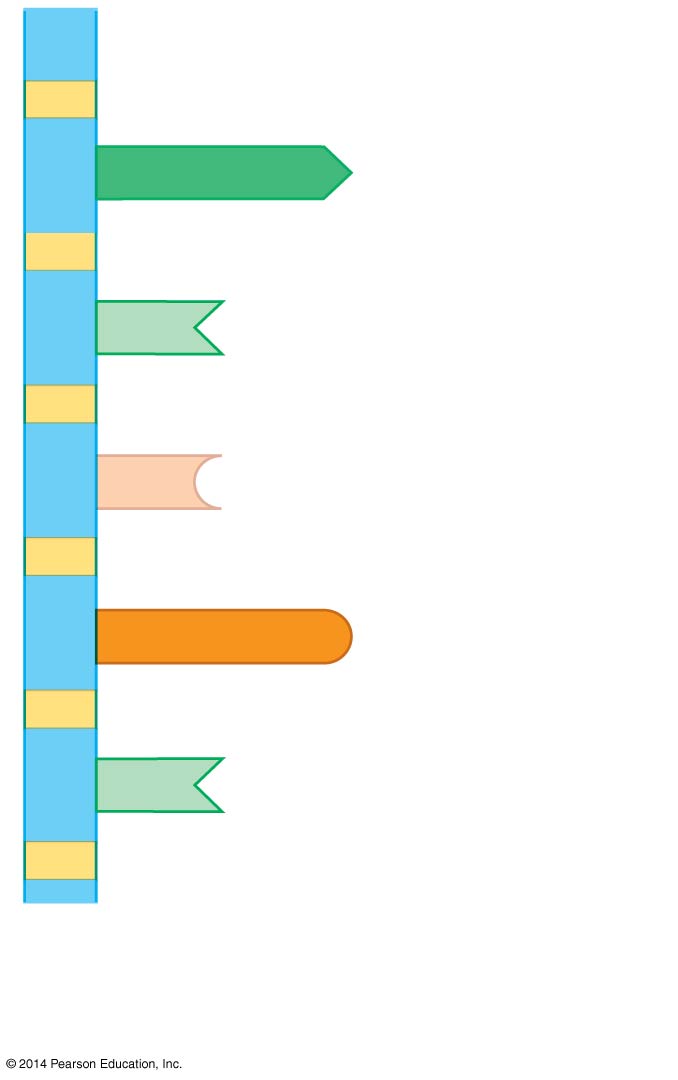 Nucleotide
A
T
Structure
Monomer: Nucleotide
Polymer: Nucleic Acid (RNA and DNA)
Function
Information storage molecules
Provide directions for building proteins
C
G
T
Genetic information & Expression:
From DNA to proteins
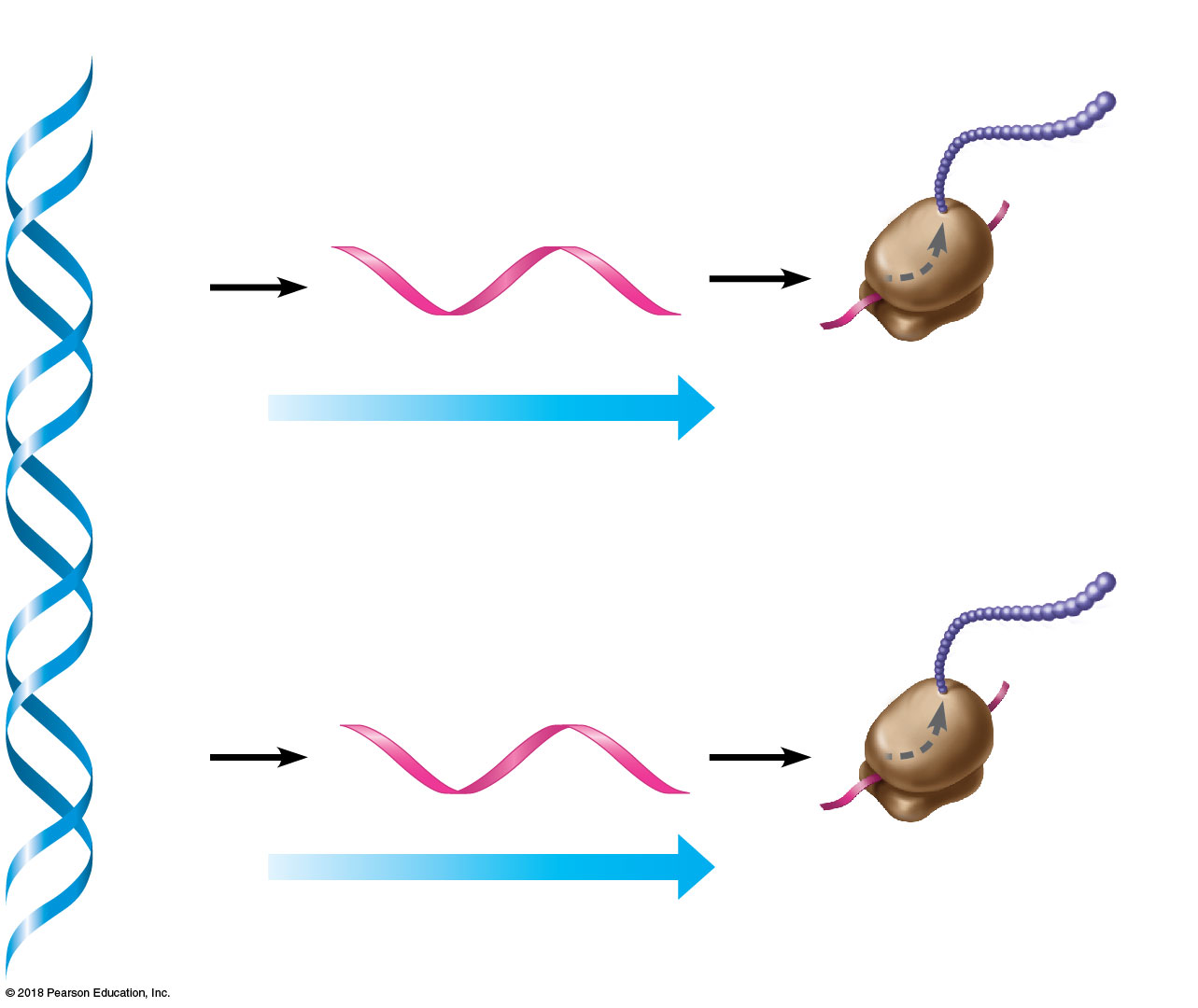 DNA
Protein X
RNA transcribed
from gene X
Gene X
RNA
Cellular
machinery
Information flow
Will be discussed in details in Chapter 10
Nucleotides, monomers of Nucleic acids (Polynucleotide)
Nucleotides are composed of-
A five-carbon sugar          ribose or deoxyribose
A phosphate group	   PO4-
A nitrogenous base         (1 of 5 types)
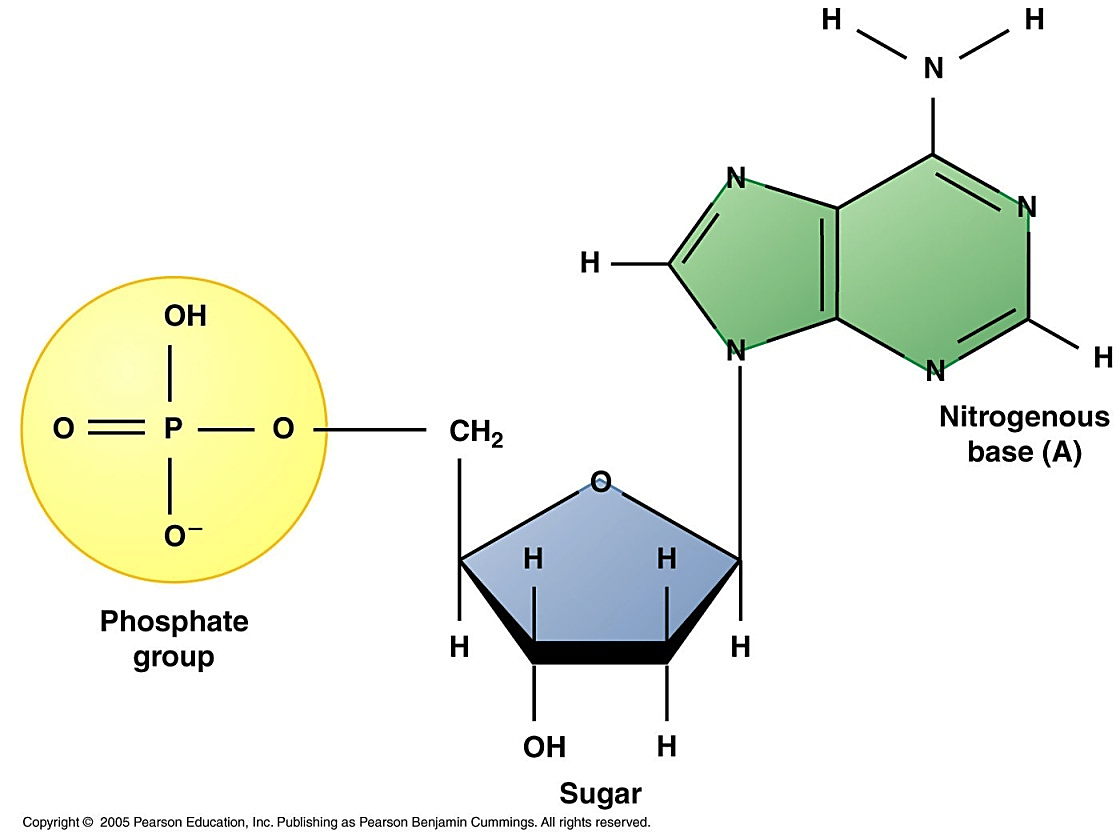 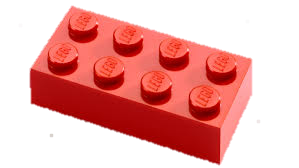 Nucleic acids are formed by dehydration synthesis of nucleotides
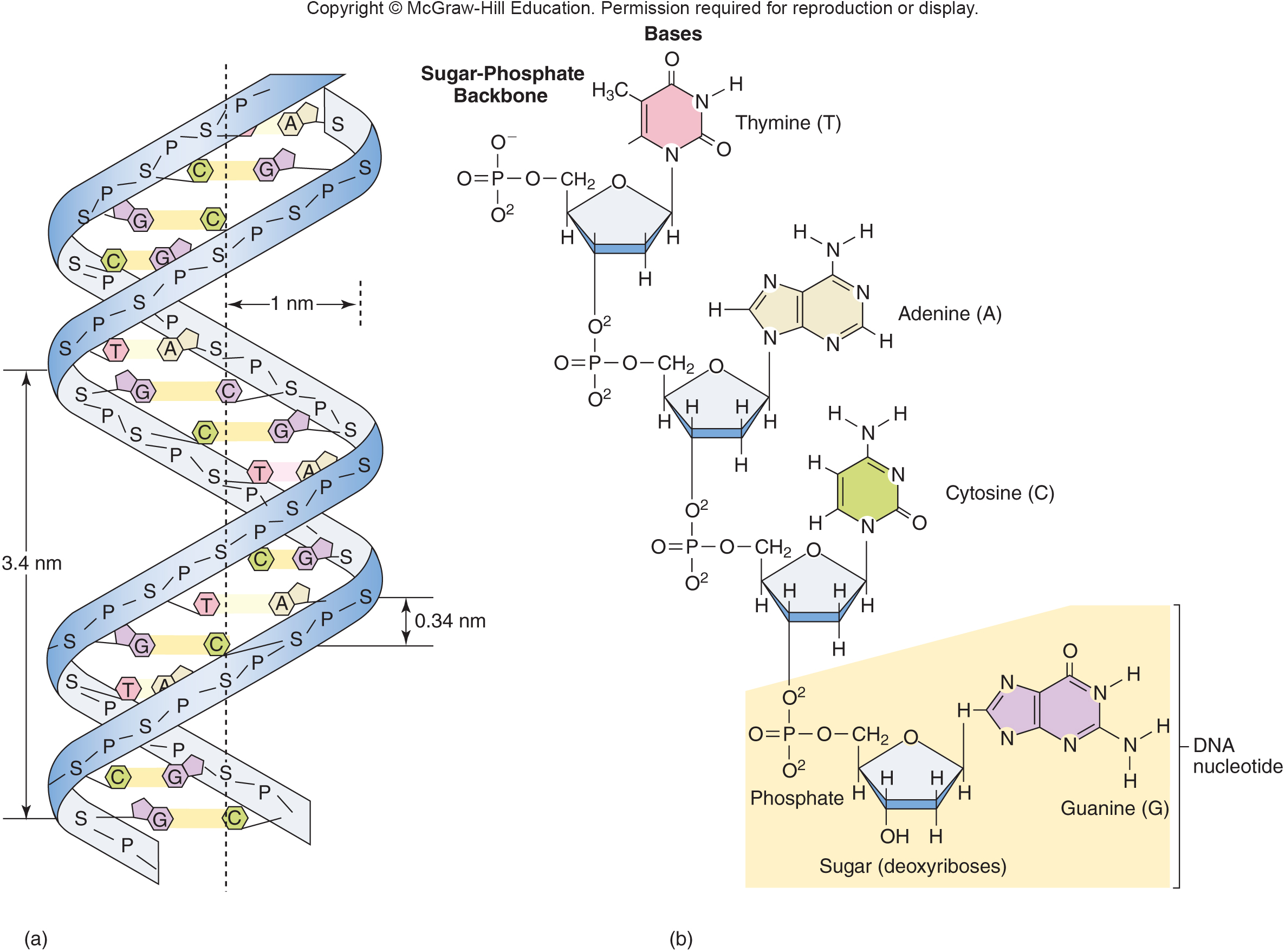 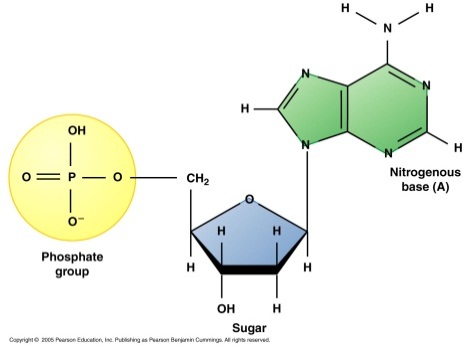 Monomer: 
Nucleotide
Polymer: 
Nucleic acid
How is RNA different from DNA?
RNA
DNA
Sugar:

Nitrogenous
 bases:
Ribose                                 Deoxyribose
A, U, C, G                               A, T, C, G
DNA
0
The formation of starch from simple sugars such as glucose involves a series of _______________ reactions.

hydrolysis
dehydration
hydrophobic
denaturation
0
The formation of starch from simple sugars such as glucose involves a series of _______________ reactions.

hydrolysis
dehydration
hydrophobic
denaturation
The relation between amino acids and proteins is similar to the relation between:

Triglycerides and fats
Disaccharides and polysaccharides
Nucleotides and nucleic acids
Cholesterol and steroids
The relation between amino acids and proteins is similar to the relation between:

Triglycerides and fats
Disaccharides and polysaccharides
Nucleotides and nucleic acids
Cholesterol and steroids